Alevism 4 Alevi values and moral conduct
How can people live out the demanding life of Alevi principles?
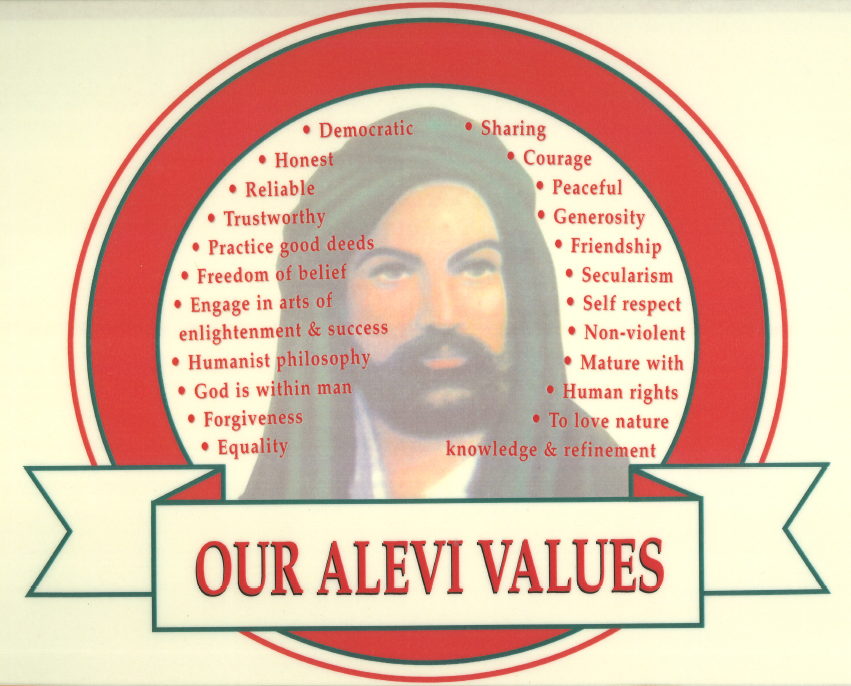 [Speaker Notes: THESE ARE OUR ALEVI VALUES (explain very briefly how this came about   CHANGE to 40]
These are key Alevi values
Democracy
Honesty
Trustworthiness
Practice good deeds
Freedom of belief
Humanist philosophy
God within us all
Forgiveness
Equality
Engage in arts of enlightenment and success
Sharing
Courage
Peace
Generosity
Friendship
Secularism
Self-respect
Non-violence
Mature in faith/spirit
Human rights
To love nature, knowledge and refinement
[Speaker Notes: Introduce the activity.
Each pair/group has one of the values on card and then discuss the questions in relation to it. Cards can be distributed, or one member from each group could come out and choose. They may come back for a second value if they have time.]
Discussion in pairs
Take one of these values. 
Do you think it is religious or moral?
What do you think it means?
How would it affect the way we treat others, ourselves, the world?
What difference would it make if everyone lived by this?
What would life be like if no-one ever lived like this?
What makes it difficult to always live like this?
How might the Cem ceremony help Alevi to live the best they can?
[Speaker Notes: Allow about 10 minutes for this.
NB the only religious values are God within and mature in faith/spirit – but how would Alevi live out the others without some sense of these two religious values?]
Peace
“Peace outside can only be reached 
through peace within”
Haci Bektas Veli
This is the teaching of all saints:

“in order to achieve peace you must first conquer your own anger and the bad within yourself”

https://www.youtube.com/watch?v=lZzC1SKER8U
[Speaker Notes: Read the above 

Then Play clip 02:42 to 04:00 MAYBE PLAY THE WHOLE CLIP AS IT HELPS EXPLAIN HOW CEM HELPS ALEVI LIFE THROUGH FAITH AND RITUAL

Then Explain the following:

Learn from your mistakes and be knowledgeable.
Don't look for lacks/faults in others.
Respect 73 Nationals/different people in the same way.
For God Loved and created, thus don't say anything.]
Justice/Zulfikar
What does the Zulfikar (sword) represent?  

“Conquer your temptations to rid yourself of evil; only then one could be just” 
Hz.Zulfikar

“Protect the innocent and stand against tyrants”
Hz. Huseyin
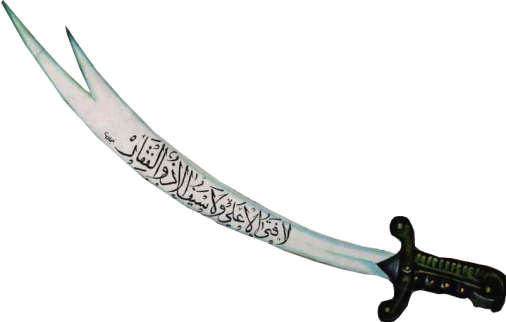 [Speaker Notes: What does the Zulfikar represent?  Zulfikar represents Justice, authority, equality, oneness and unity.

Read the top box first

Then explain this:

Hz Ali one day during battle when fighting stands over an enemy to slay him, at which point the enemy spits on Hz Ali’s face, Ali stops and tells him to go your free. Surprised the enemy asks “why did you not kill me”, Hz Ali says to slay you after spiting in my face would have been avenging my self ego, I am here fighting to defend the innocent in the name of God/Allah not for my personal ego”, hearing this the enemy repents and surrenders his faith to Ali.

Question?

Why do you think the soldier didn't run away?

After the answers explain this:

To have justice one must always be in the right, you cannot be in the wrong to seek justice, therefore Zulfiqar represents the right not the wrong. 
Zulfikar symbolises protecting the innocent and standing against the tyrant, not for the sake of crusades or holly wars.]
Alevism
“Alevism is thinner than hair and sharper than a sword”
Haci Bektasi Veli
What does this mean for Alevis?

Alevism is thinner than hair? 
	
Alevism is sharper than a sword?
[Speaker Notes: Read the text above:  ASK HALF THE CLASS TO WORK IN PAIRS TO IDENTIFY MEANINGS OF ALEVISM IS THINNER THAN HAIR
Alevis must be obedient and tolerant towards other peoples errors / mistakes / wrong doings, so that you do not discriminate against them. 
Alevis believe that - you cannot fight fire with fire, in order to turn out fire you must pour water over it.  
In other words hatred only begets hatred.

ASK THE OTHER HALF OF THE CLASS TO WORK IN PAIRS TO IDENTIFY MEANINGS OF ALEVISM IS SHARPER THAN A SWORD
One must reach enlightenment for their path is dark without knowledge, for with knowledge one can overcome all obstacles and problems that may arise. 
	Thus the saying “the pen is mightier than the sword”
	In other words an eye for an eye turns the world blind,
	Understanding, Compromise, Education, Talking is the foundation of Resolution to attain justice.]
Discrimination
Alevis have been discriminated against since the 16th Century.
more recently, by the Turkish Government in the 1970s and 80s.
NEED A BIT MORE DETAIL HERE, BUT IT MUST BE EDUCATIONAL AND NOT POLITICAL. PERHAPS SOME EXAMPLES OF MARTYRDOM OF POETS, SAINTS
ALSO OF DIASPORA – ALEVI LEAVING TURKEY FOR EUROPE AND ELSEWHERE
Then raise key question – How can Alevi live out these values when they are persecuted?
[Speaker Notes: Read the box above

Then ask
Question?

Why should we not discriminate against others? 
Alevis look at 73 nations of the world with the same perspective, they are taught to be just towards others and accept them as they are for they are the creation of God/Hak.]
Homework
Fill in p 6 of the booklet, explaining some main Alevi values that you have learnt. 

What are your values? How do they affect how you behave? Try to give some examples, real or imaginary!
[Speaker Notes: It may be necessary to explain this, but they should have the idea of the booklet by now!]